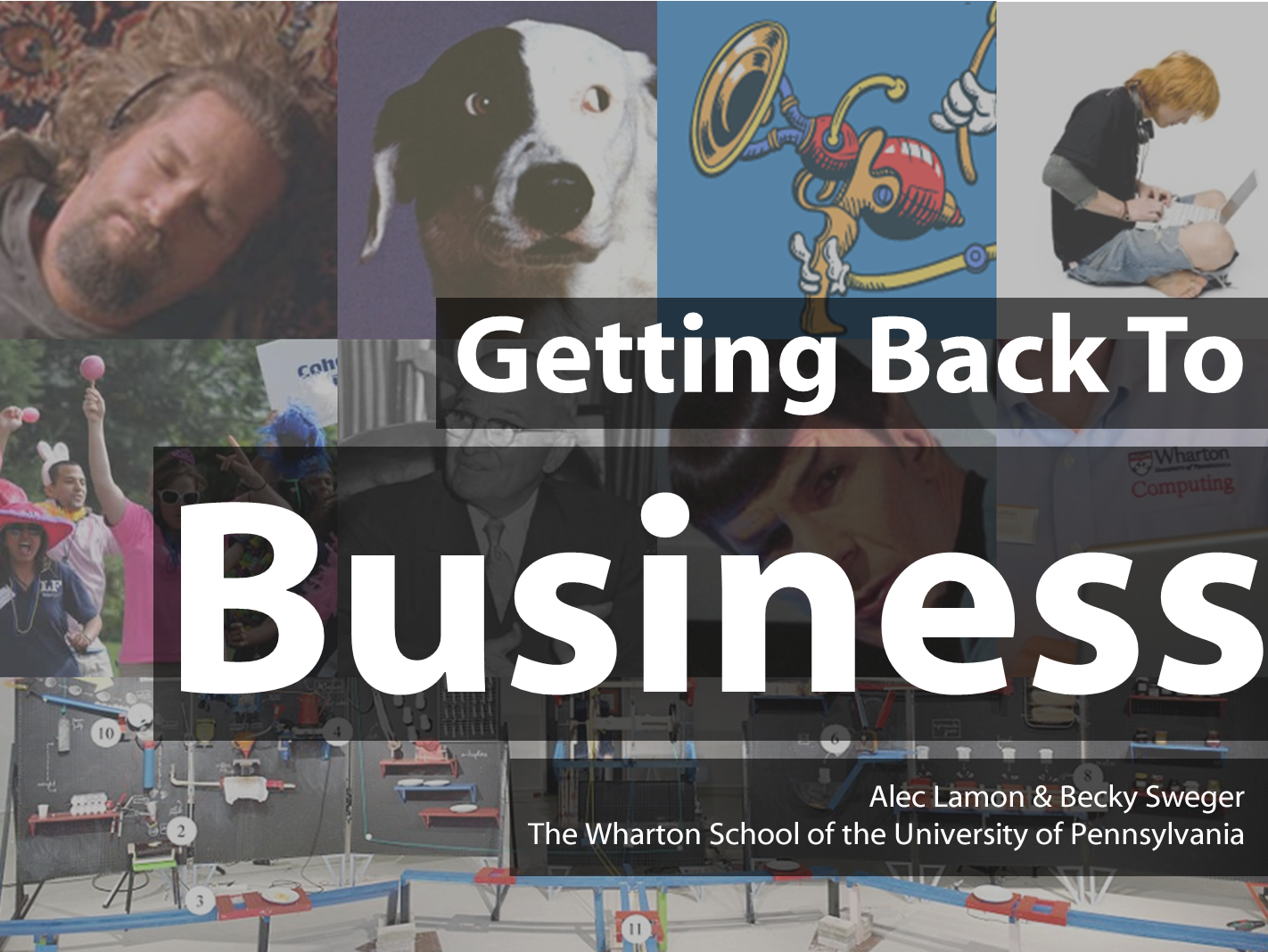 Alec Lamon
Senior Director, CAOS
Wharton Computing
Becky Sweger
IT Director, Student Experience
Wharton Computing
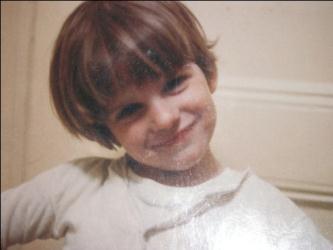 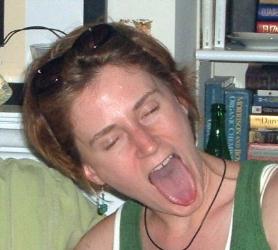 Major: English Literature
Minor: Art History
Career: Technology
Sign: Pisces
LinkedIn
Major: English
Concentration: Tech Writing
Career: Technology
Sign: Cancer
LinkedIn
Getting back to business:
A strategic plan for supporting 
the success of your students
Photo by  Kendall Whitehouse
Back to business
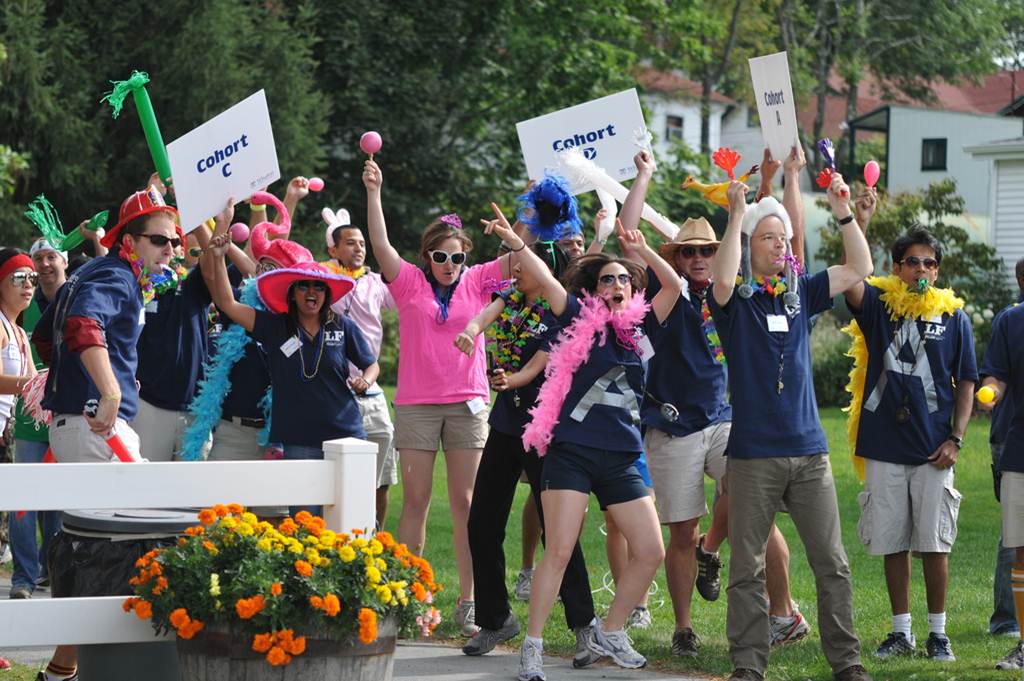 August
Photo by Anjani Jain
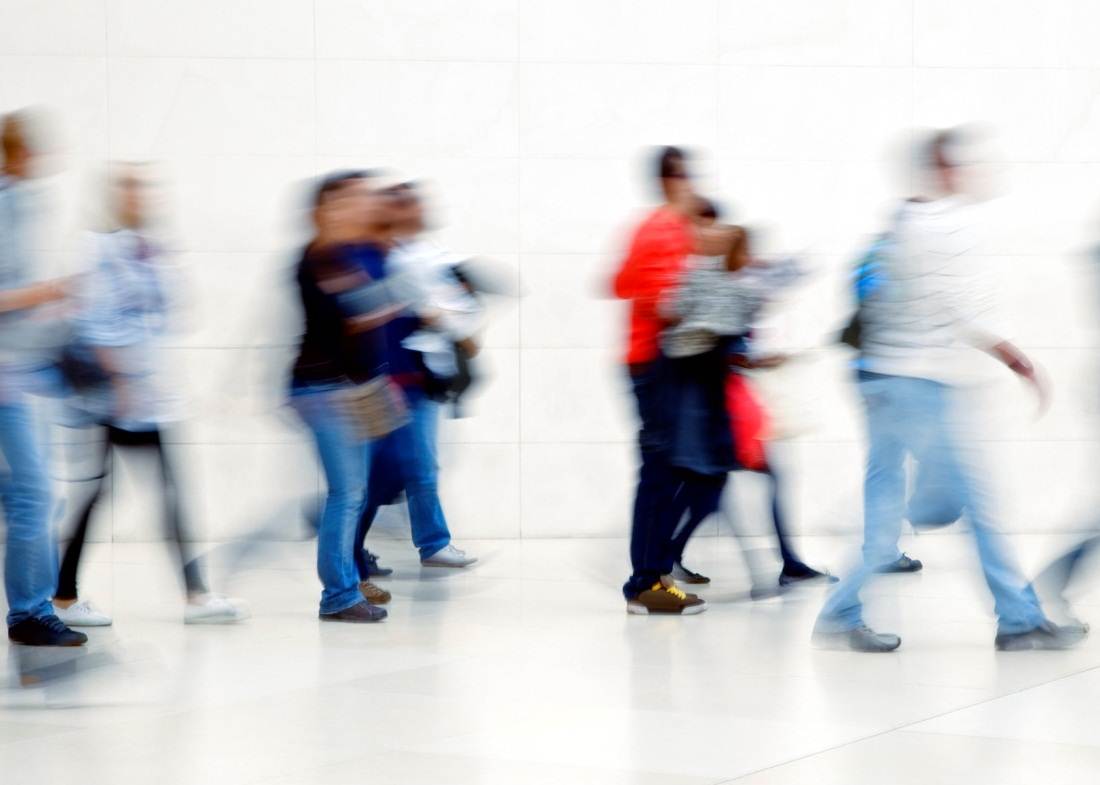 March
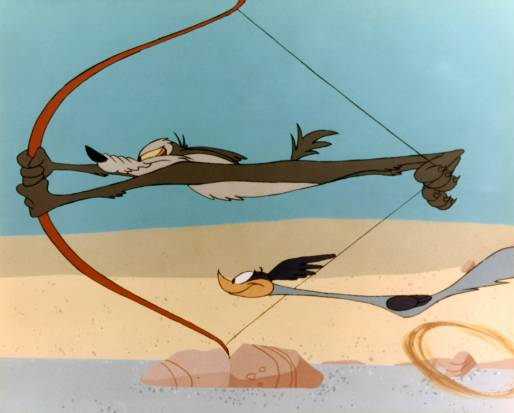 Well positioned?
Warner Brothers
IT Satisfaction Trend
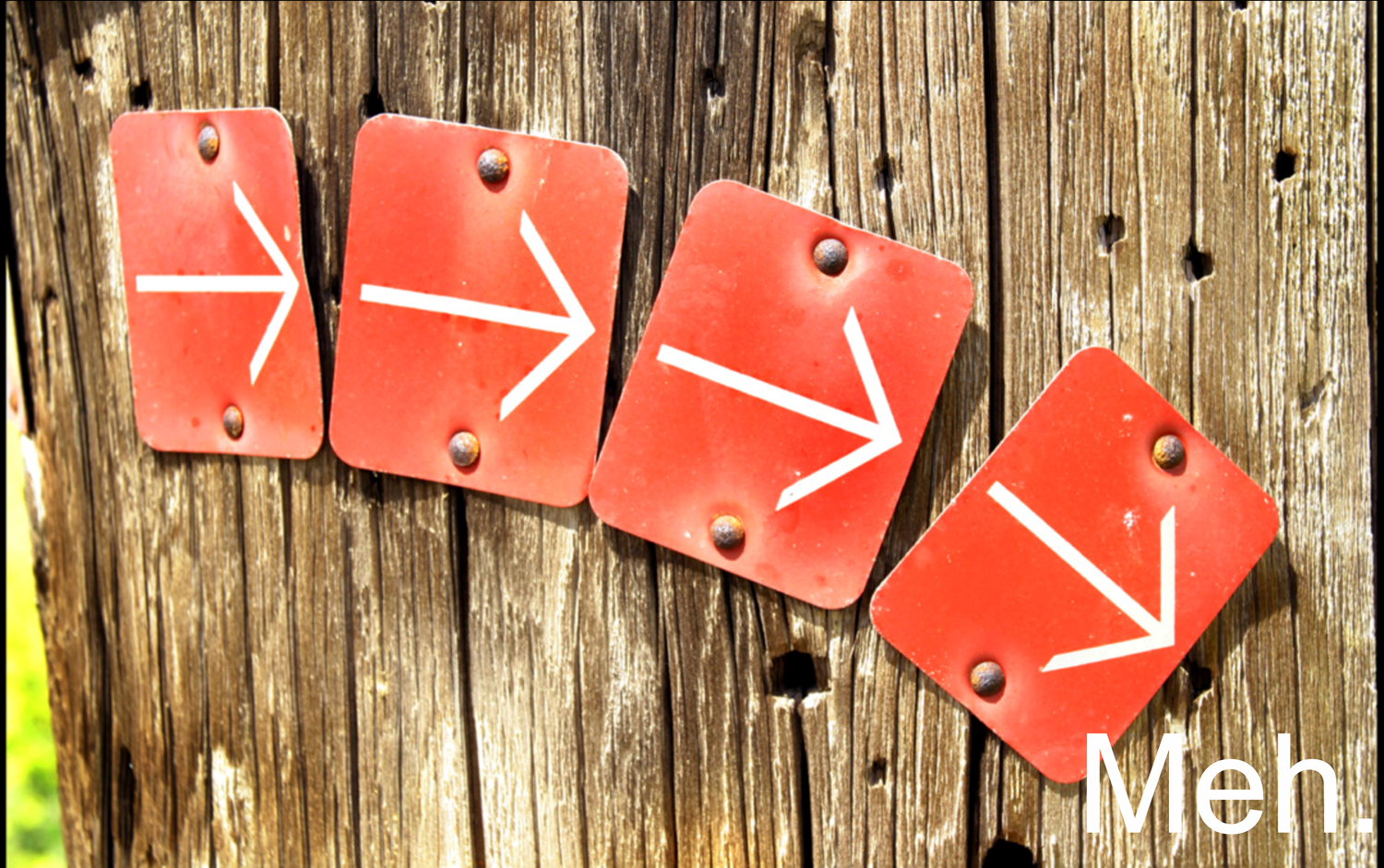 Photo by coba
Now What?
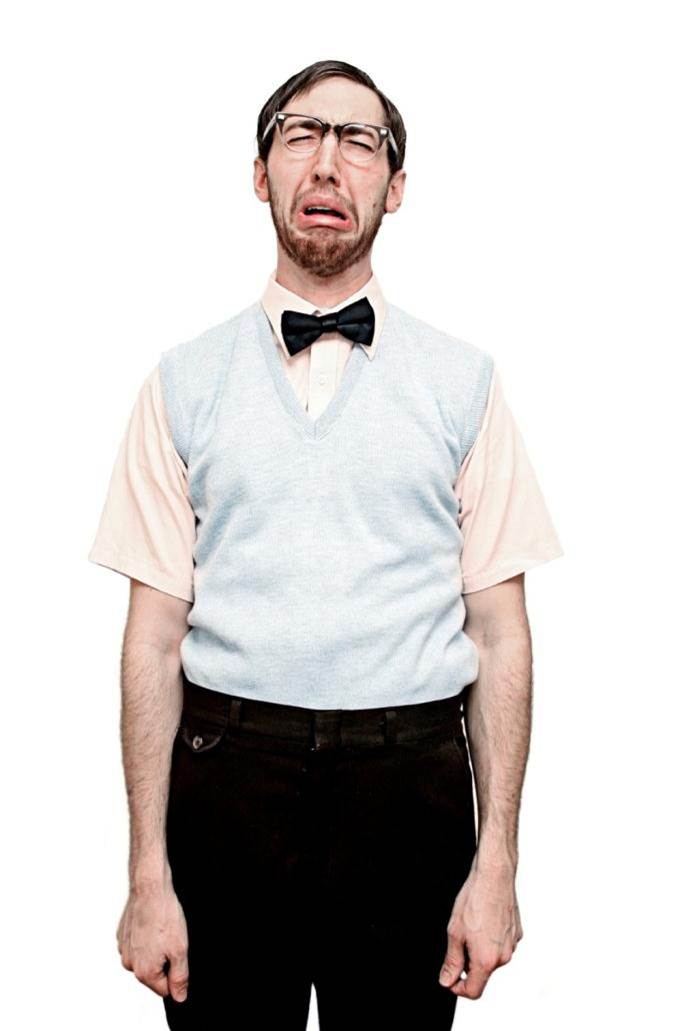 Now What?
New Survey!
No Point Person
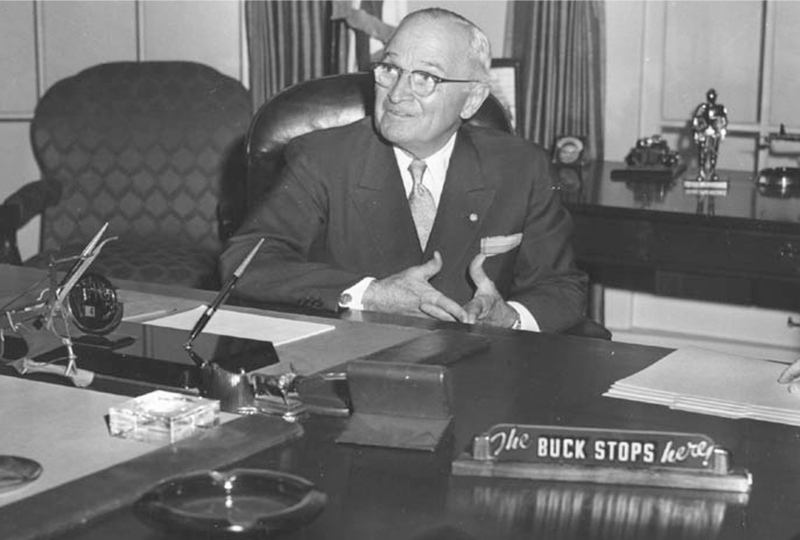 New Position
IT Director of Student Experience
IT Satisfaction Trend
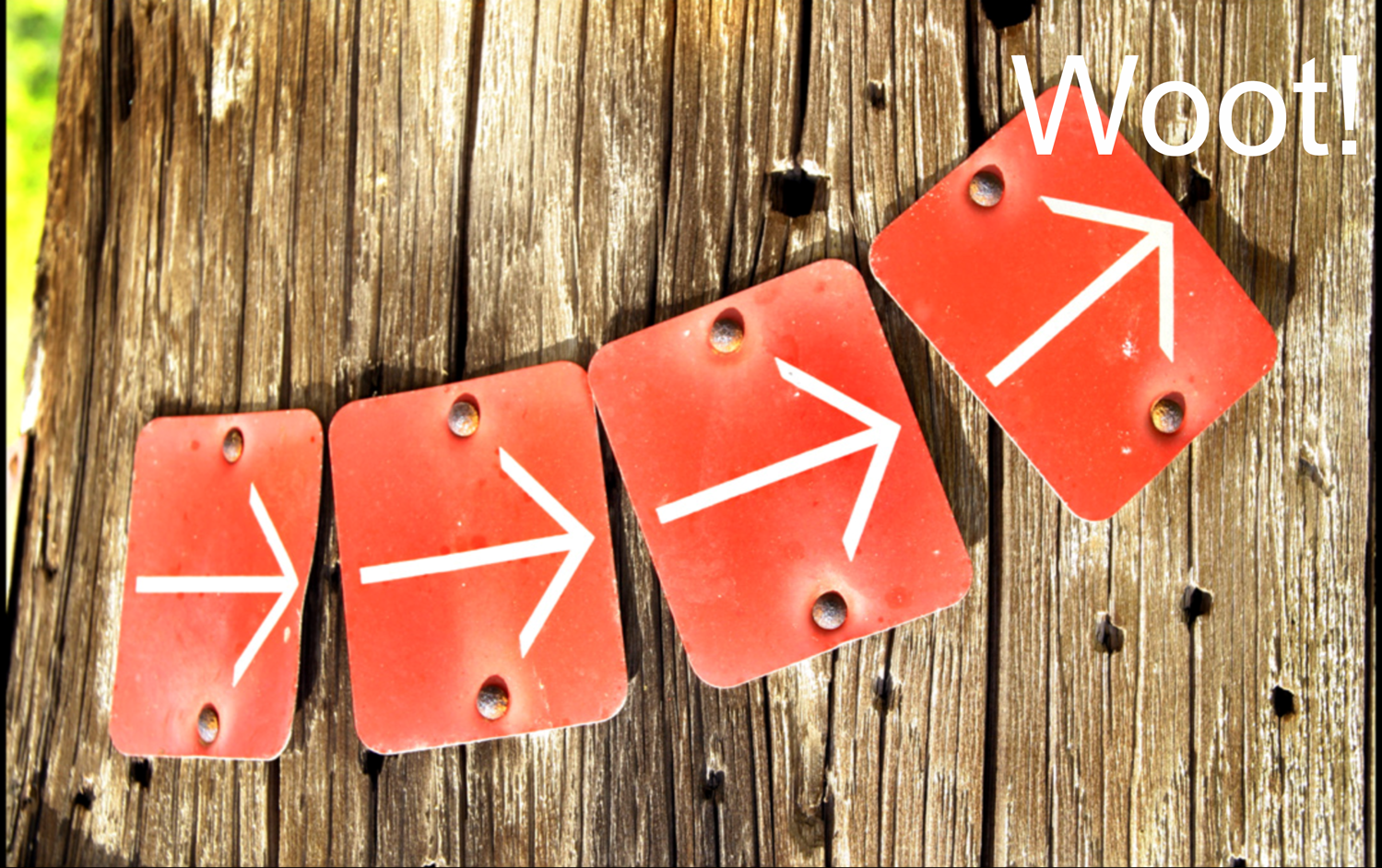 Photo by coba
Results
Signal to Noise
Silos
Distance
Strategy
How to get the attention of extremely busy people?
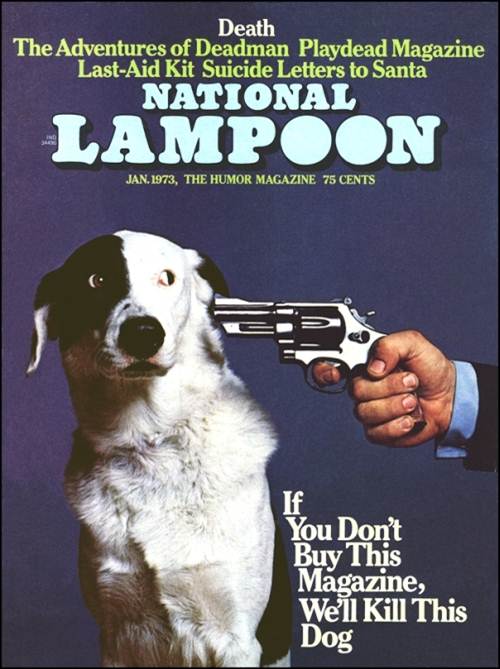 Timing is everything.
Targeted messages.
Short messages.
Many channels.
New channel:
student-elected IT reps
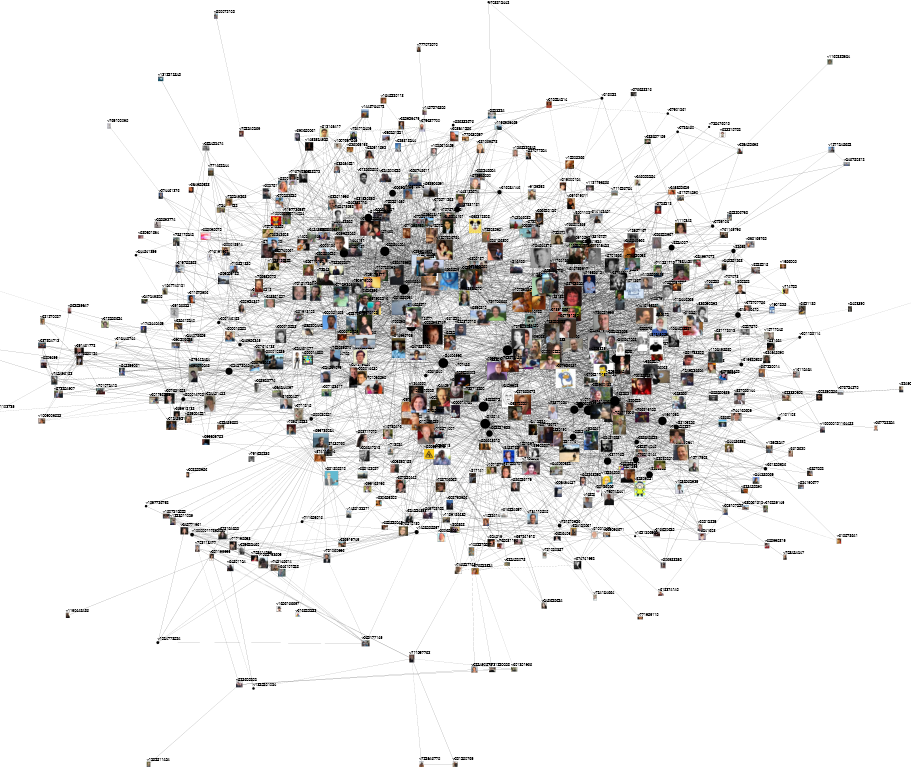 Photo by marc_smith
New old channel:
Face-to-face
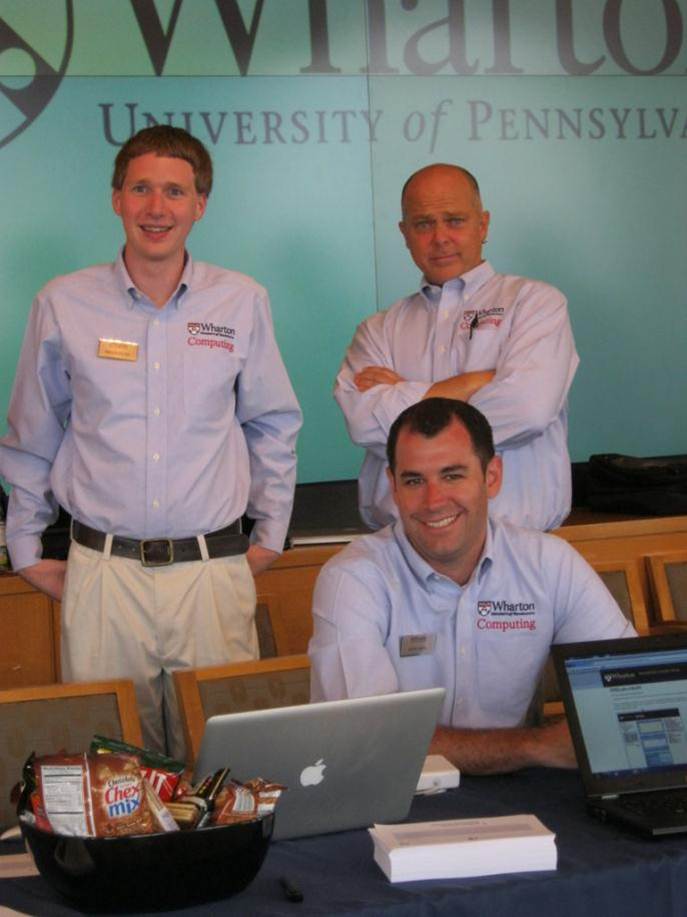 Face-to-face: leave the office
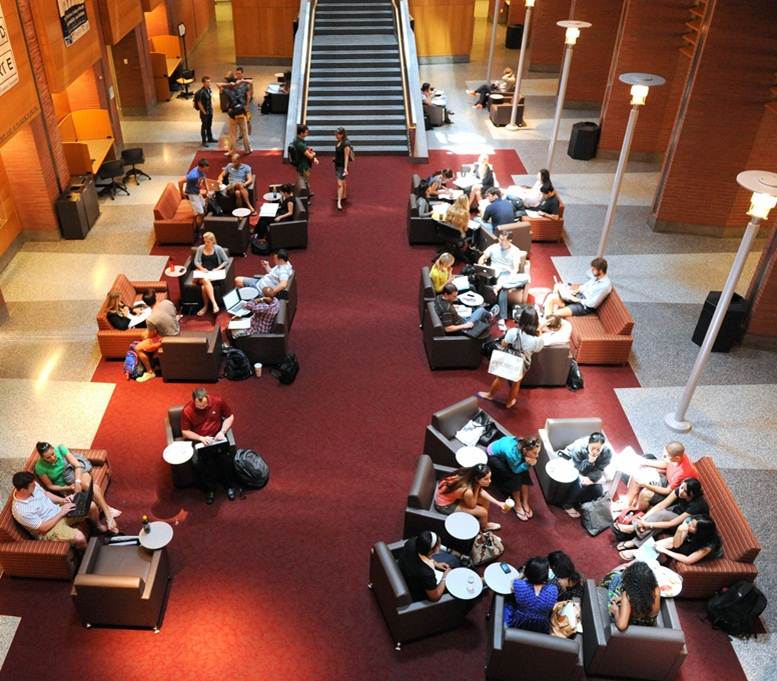 Photo by  Kendall Whitehouse
Strategy
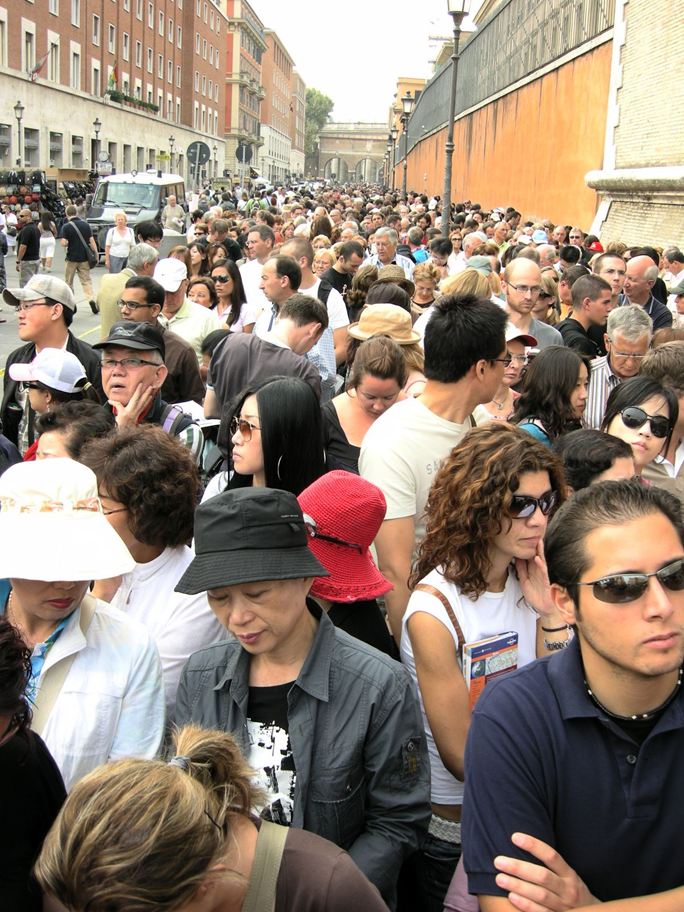 Waiting for course packs
Survey Says….
New course pack process
Log into courseware
Click course materials link
Log in again
Search for course materials
Purchase materials
Download individual files
Print 
Collate
Not an ecosystem
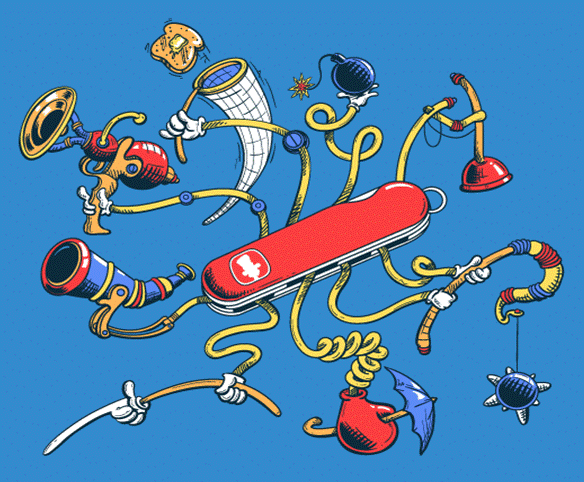 Ecosystem
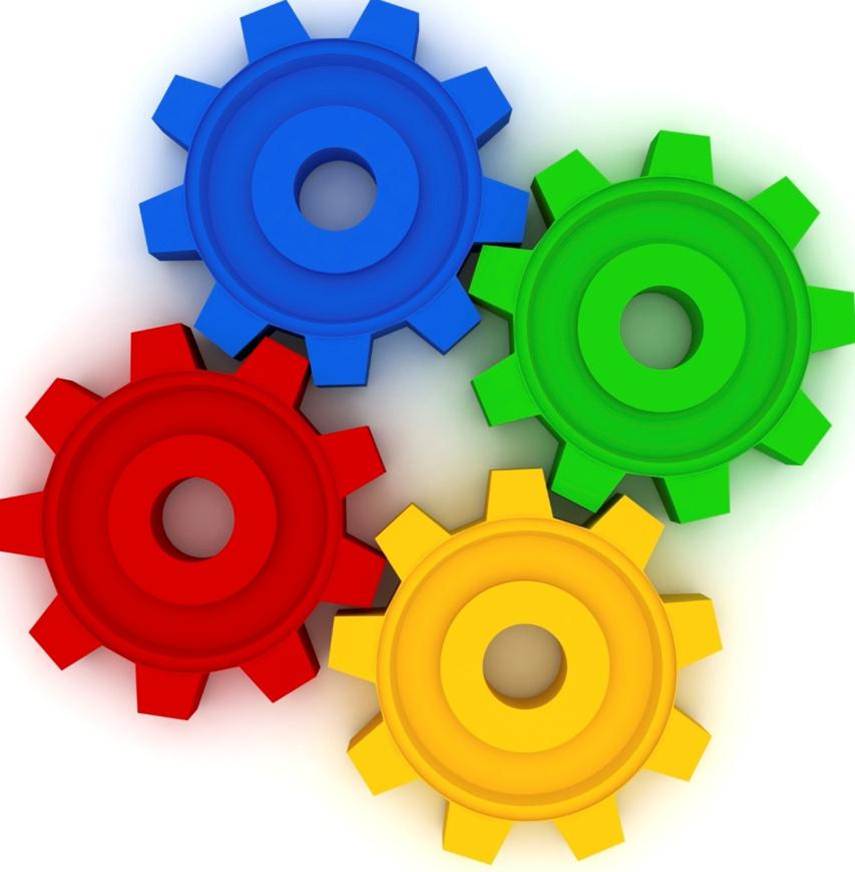 Strategy
The disconcerting realm of emotion
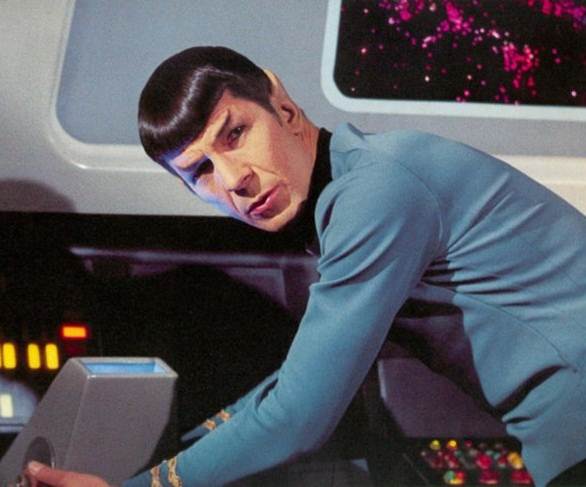 Embrace the emotions!
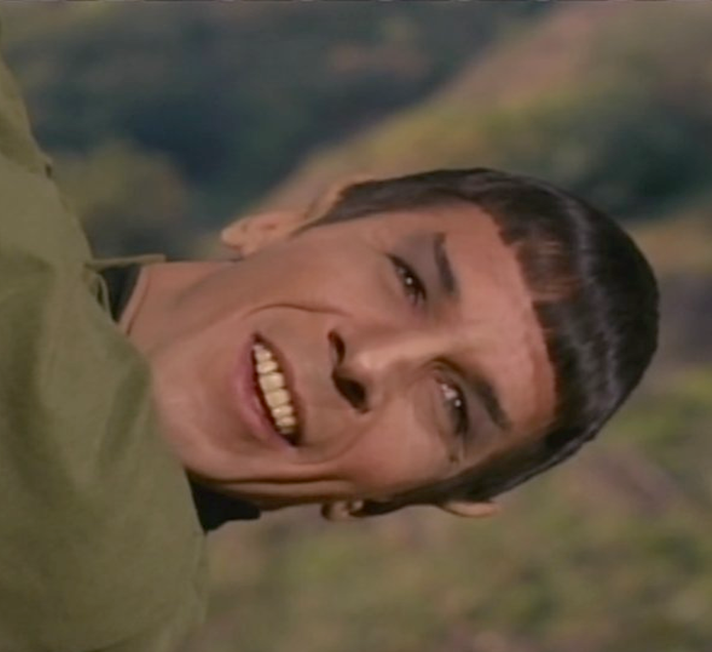 Give IT a voice
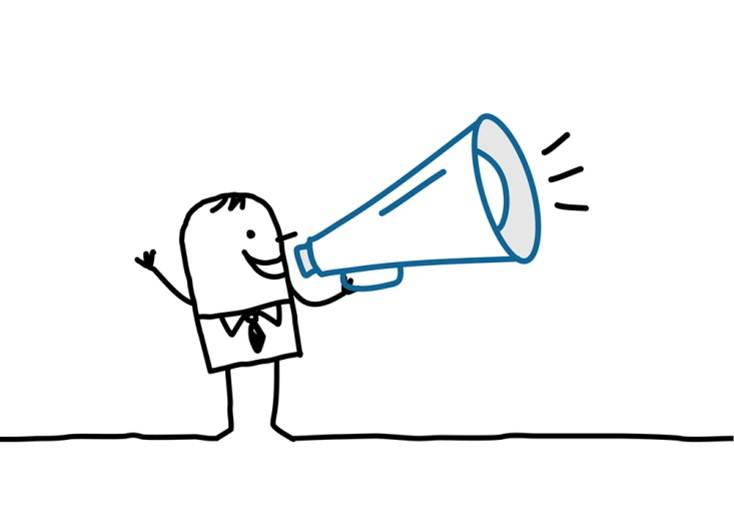 It really ties the room together.
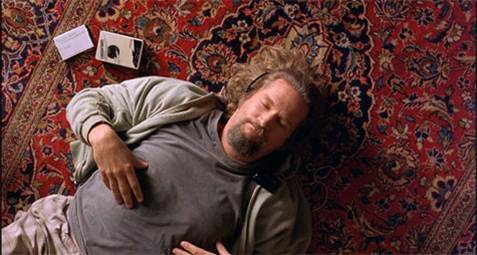 Strategy
Questions?
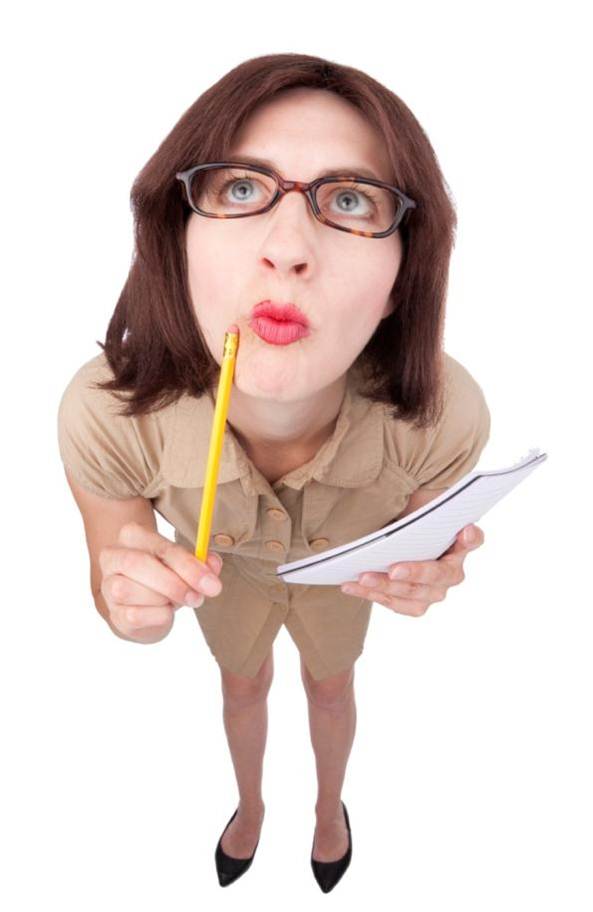 TBD